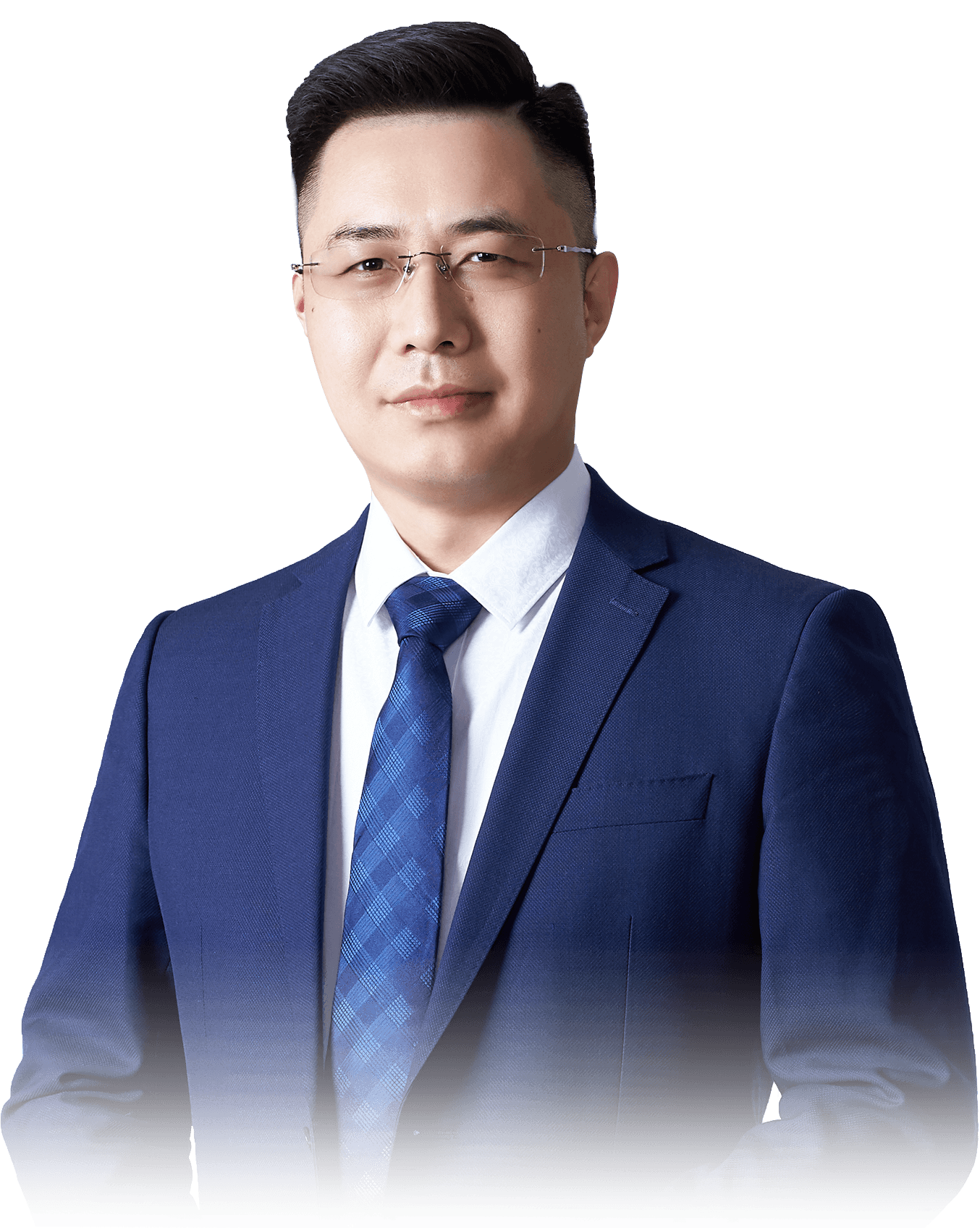 AI价投之
龙头高估值
1月25日 20:15
杨春虎
执业编号:A1120619100003
经传多赢投研总监／软件产品架构师， 北京大学金融系毕业， 从业十余年，坚持以资金推动论为研究核心，形成了以机构思路选股，游资思路跟踪的稳健投资模型。独创双龙战法，机构分析战法等软件经典战法，深受广大用户的喜爱。
0 1
投资的目标来源
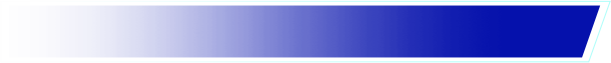 0 2
高估低估的区别
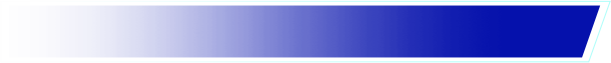 0 3
龙头高估跟控盘
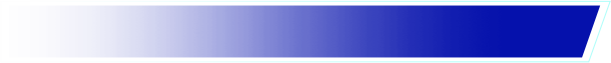 0 4
高估的风险管理
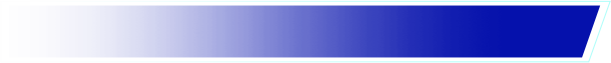 PART 01
投资的目标来源
投资的目标来源
股价波动
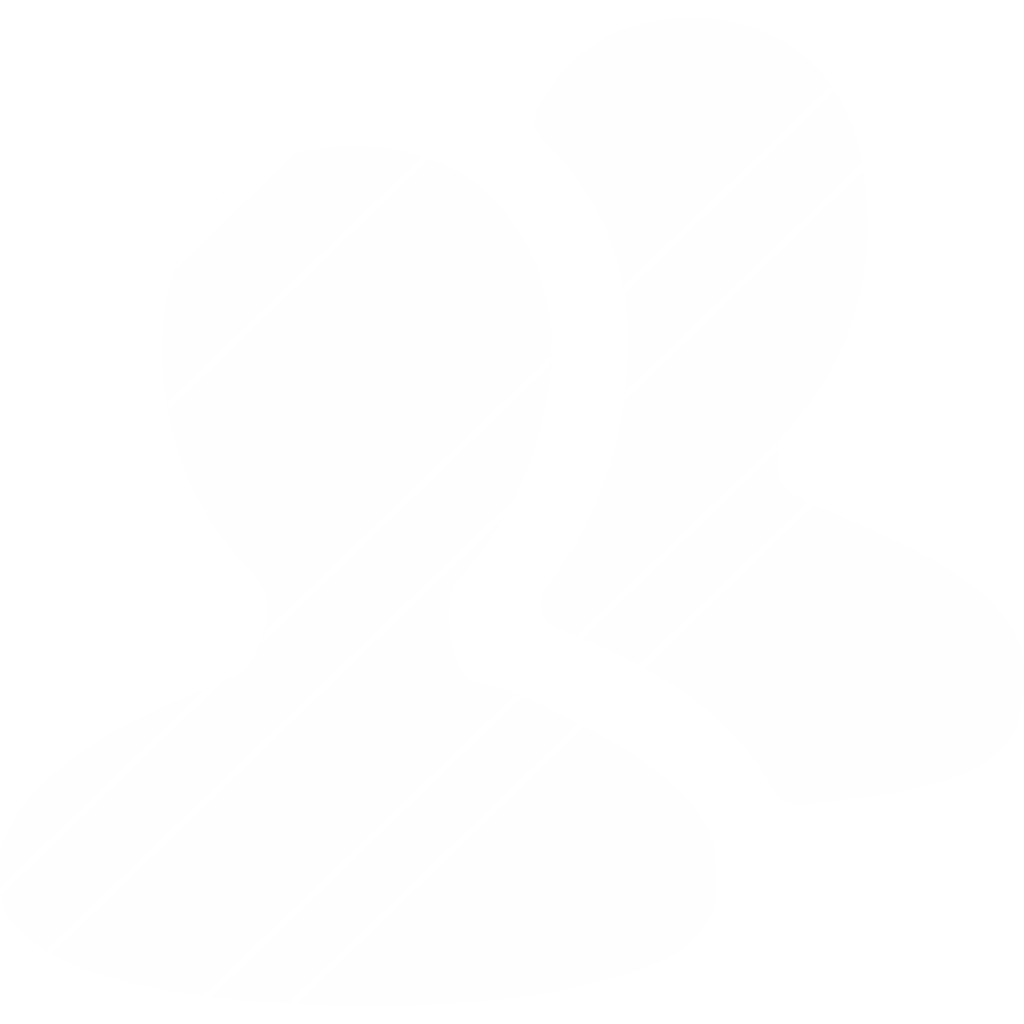 短线差价
目标
来源
公司行业价值
经济增长
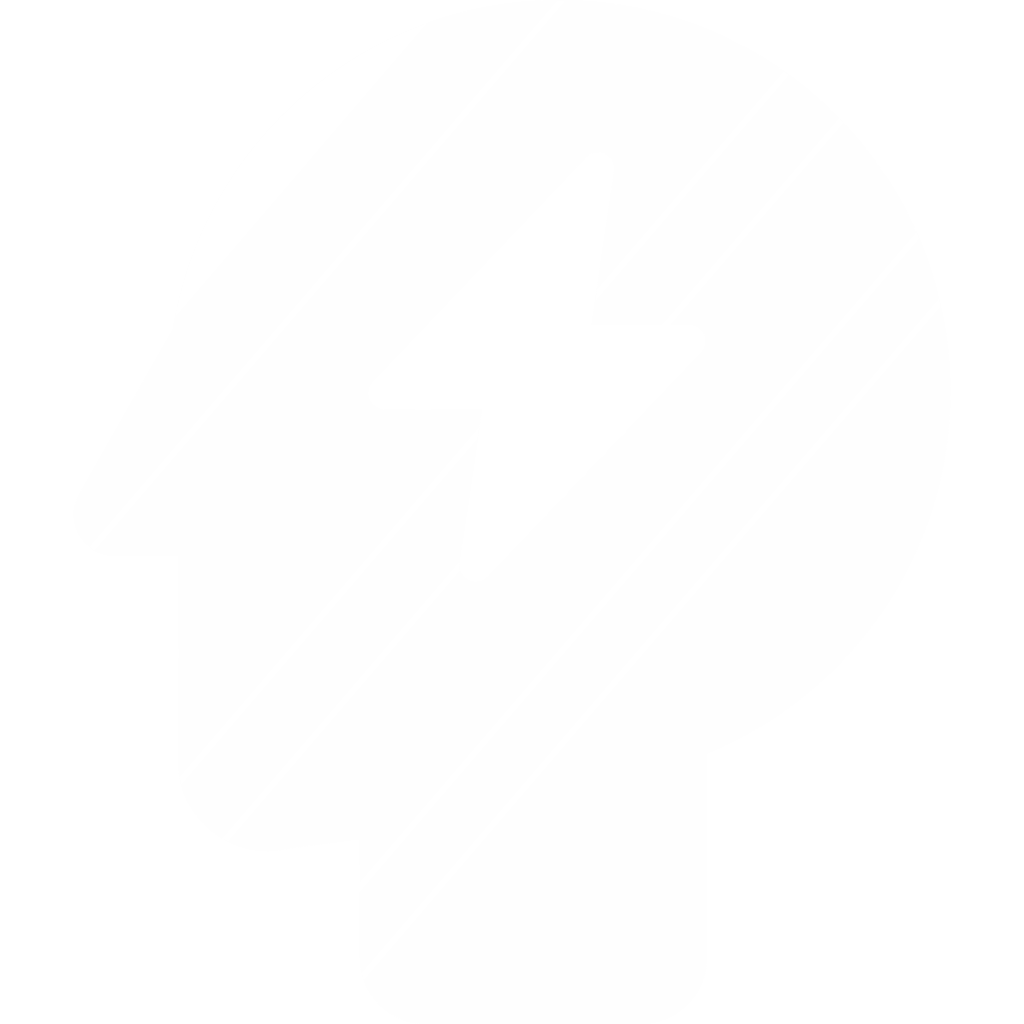 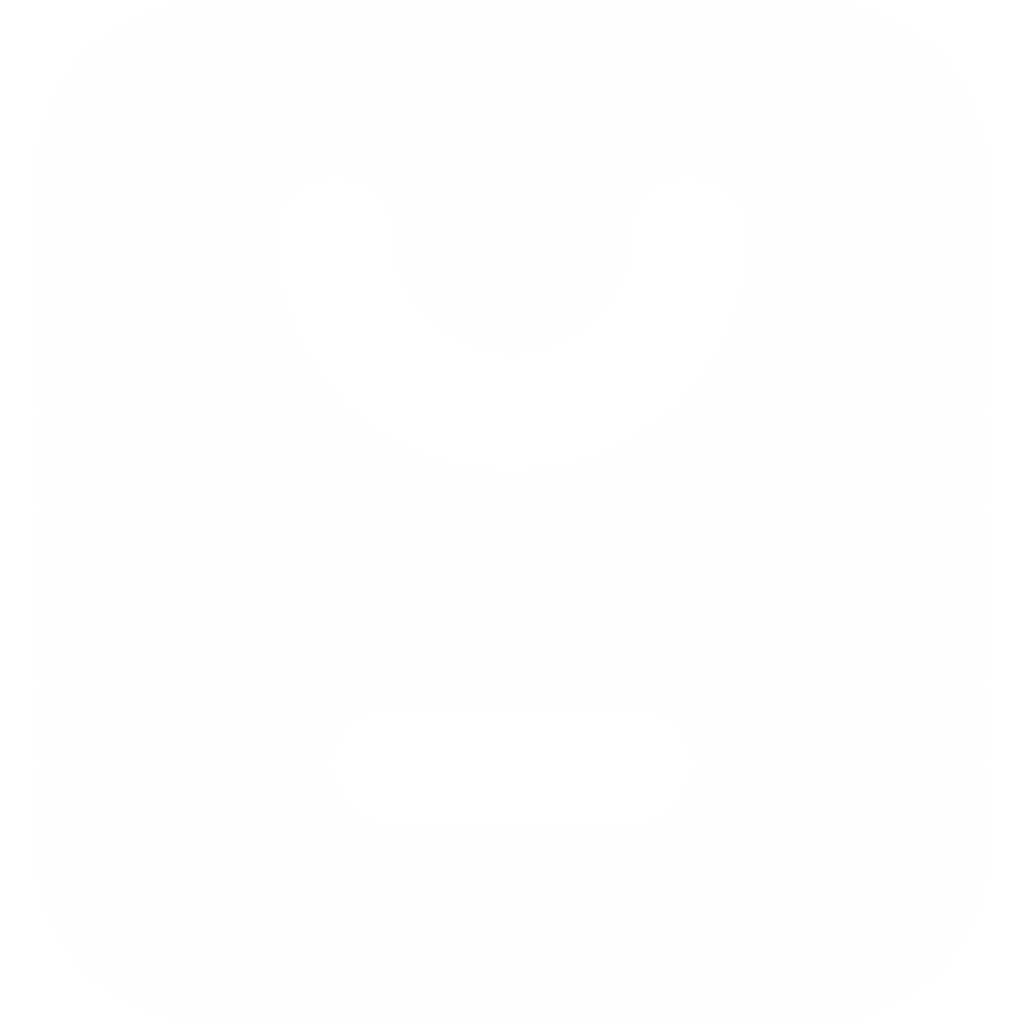 风口行业或公司长期业绩
跟随经济波动
投资的目标来源
股价波动
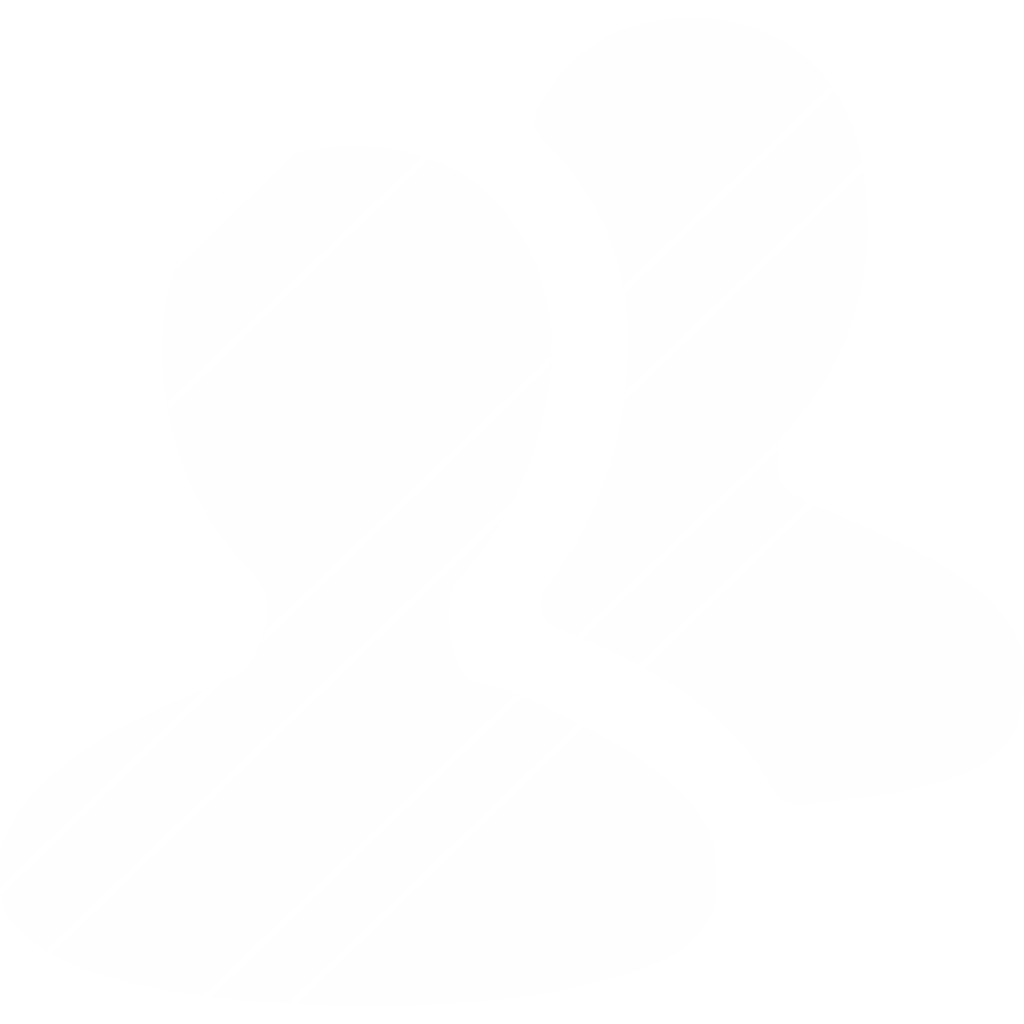 中期向上
短期差价
目标
来源
公司行业价值
经济增长
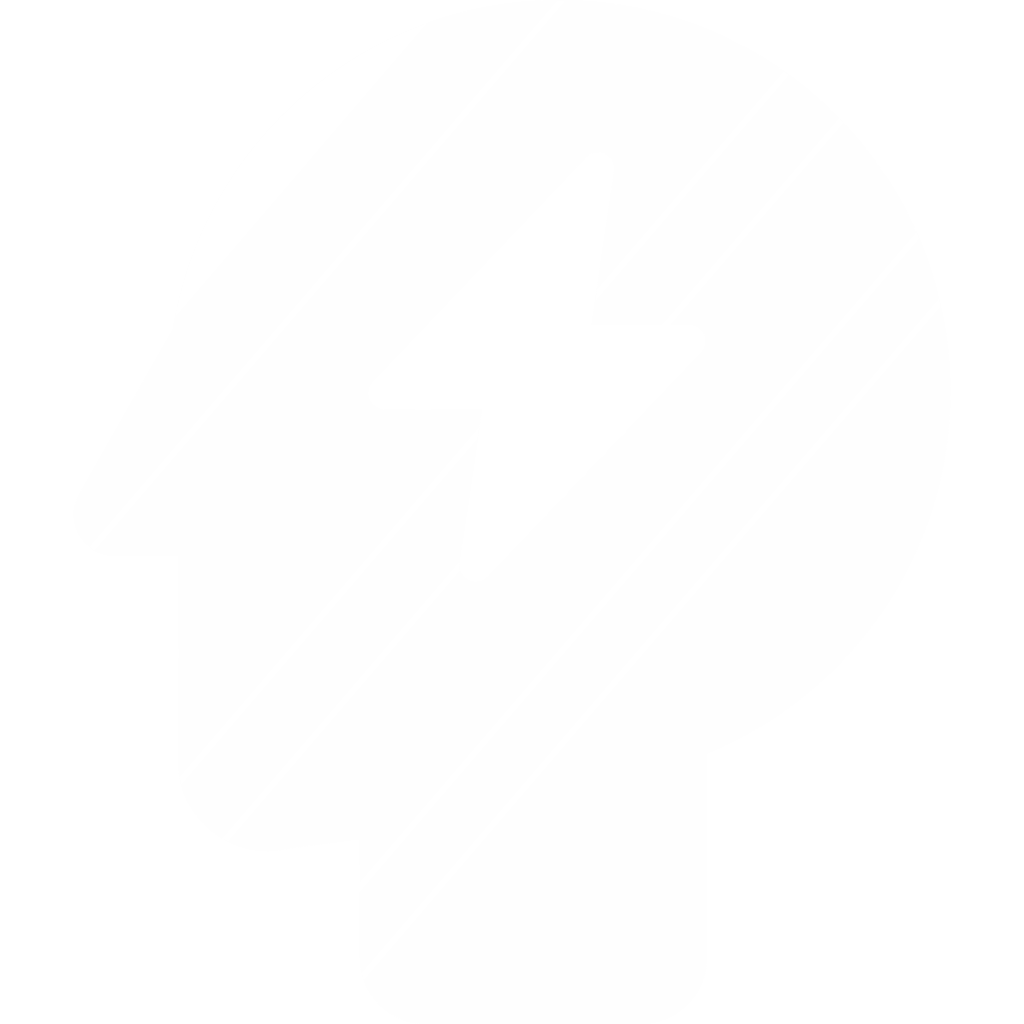 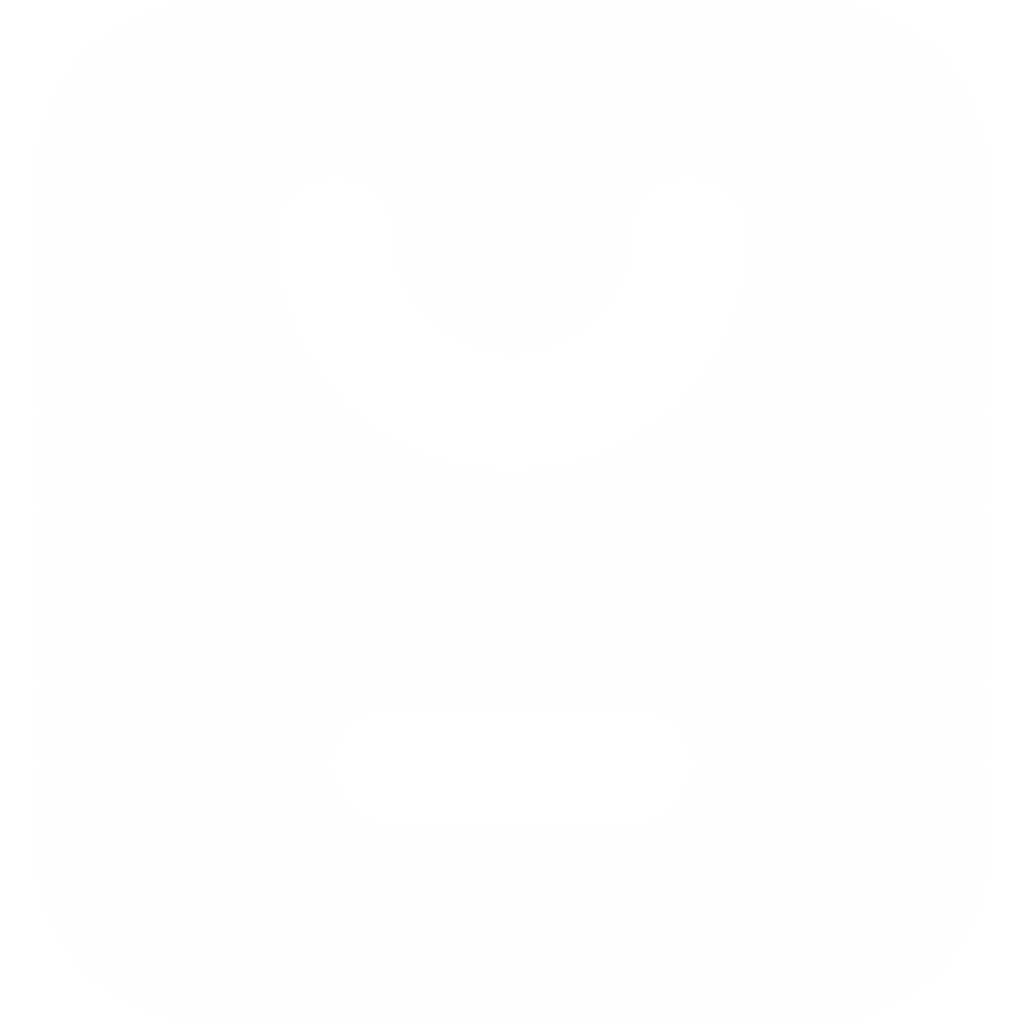 错杀低估，中期跟踪
长期持有，被动跟踪
中期投资的分析
流动性
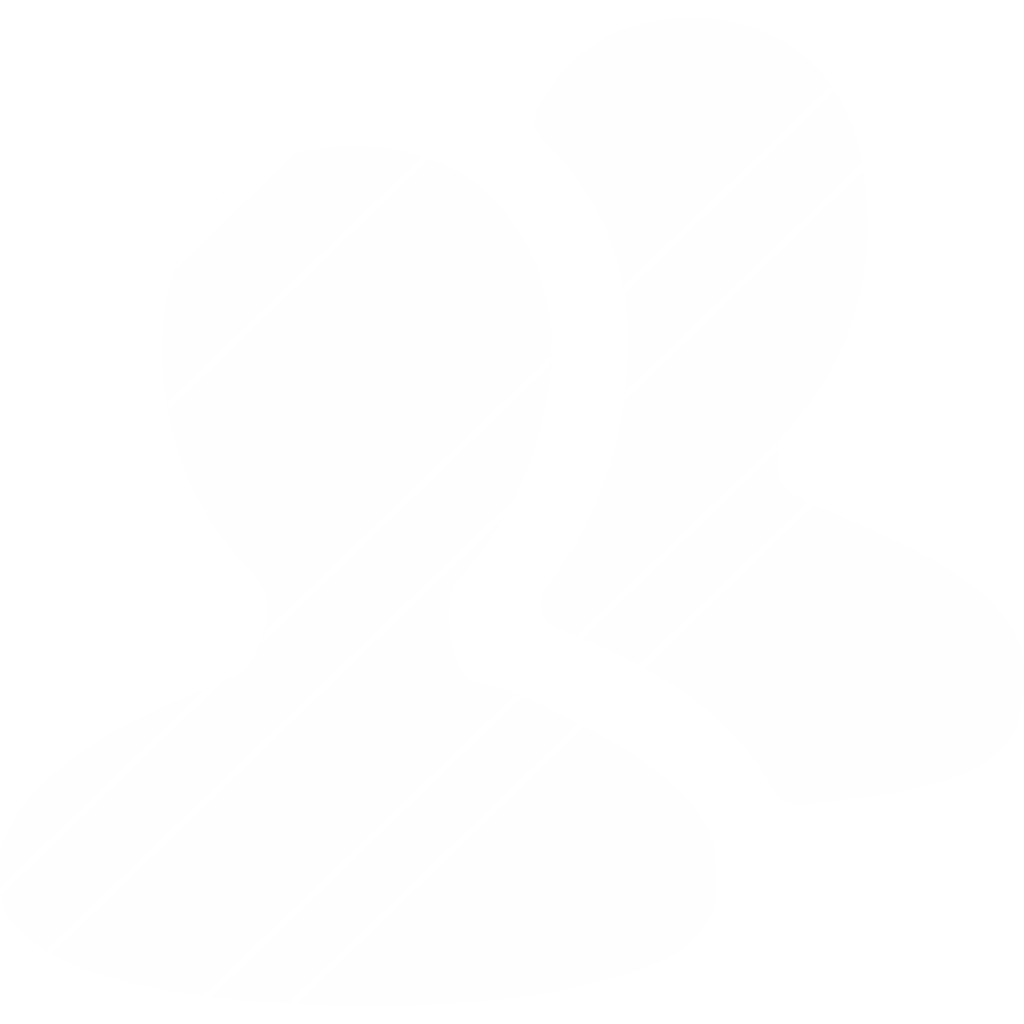 资金的流动性决定持有时间
目标
来源
目标设定
波动性
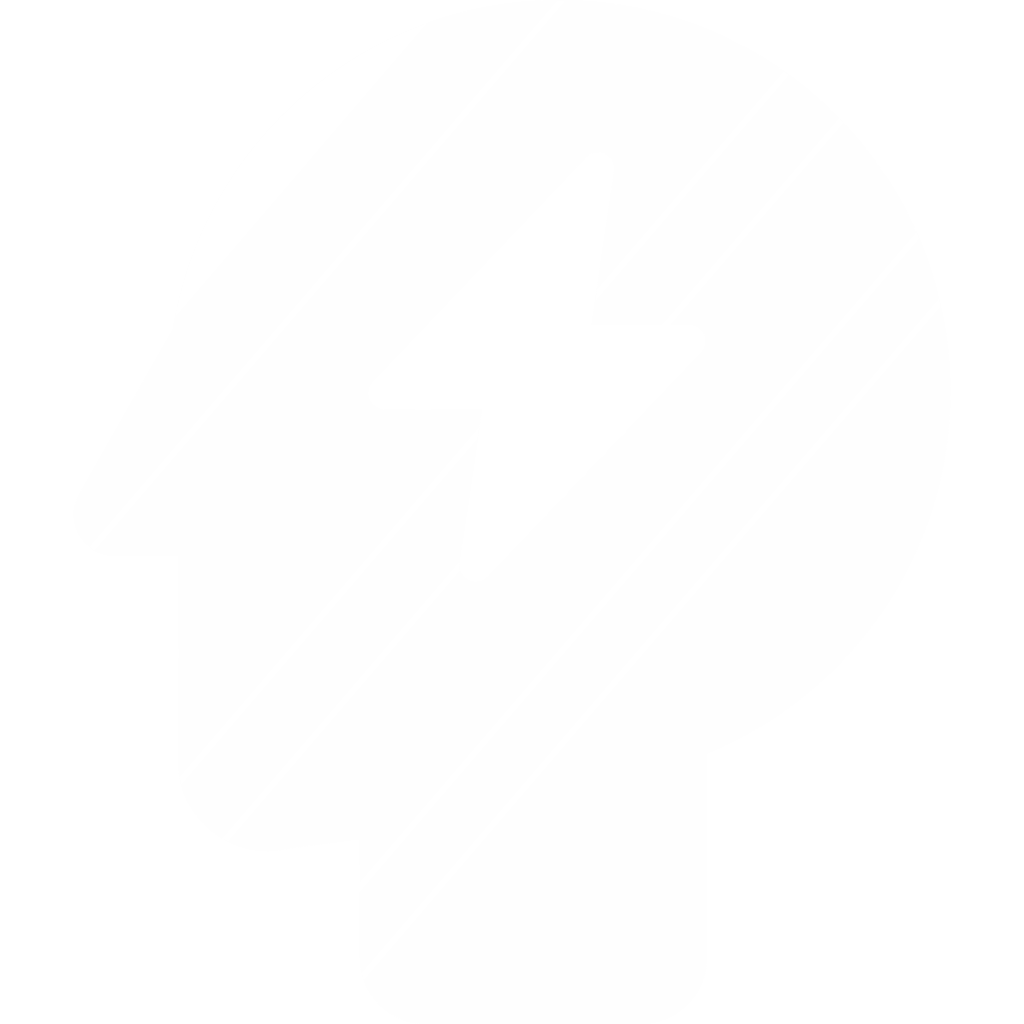 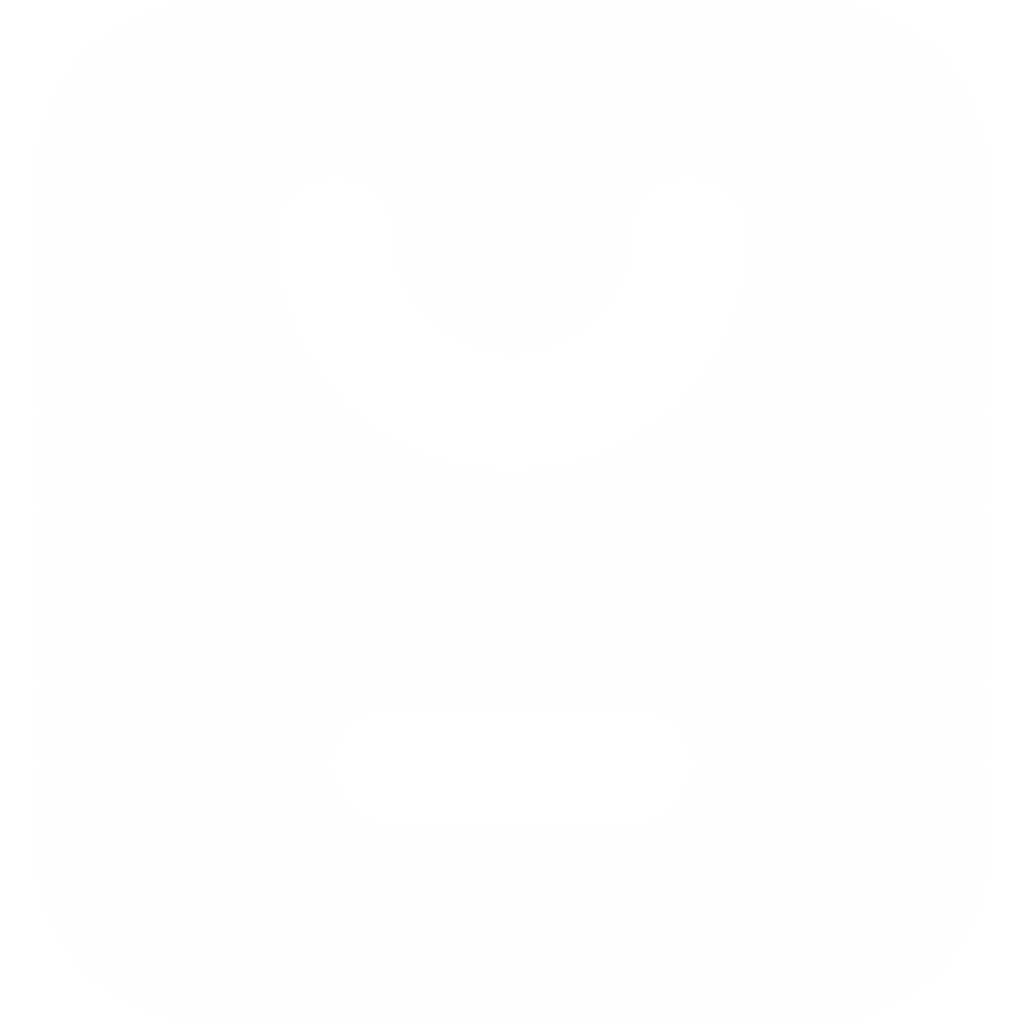 目标决定选择方向
盈亏同源
PART 02
高估低估的区别
价格与业绩的关系
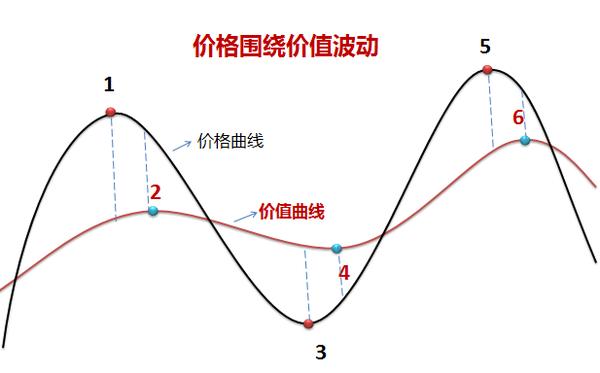 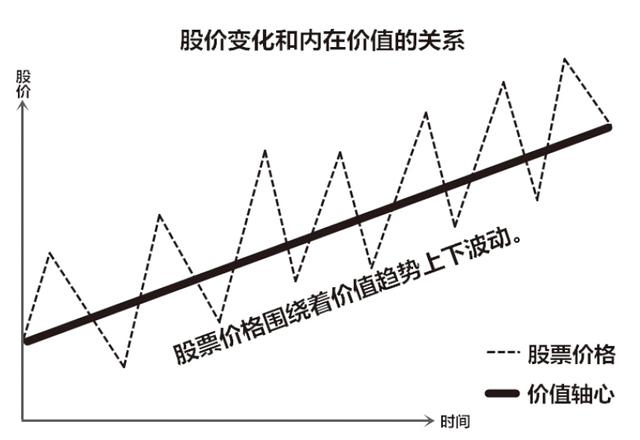 股价围绕价值上下波动
价值长期向上，股票价格长期趋势向上，反之向下
价值为里，价格为表，价格代表对未来价值的预期
价格与价值存在短期背离
（AI业绩-当前估值-市场风格）
高估低估的区别
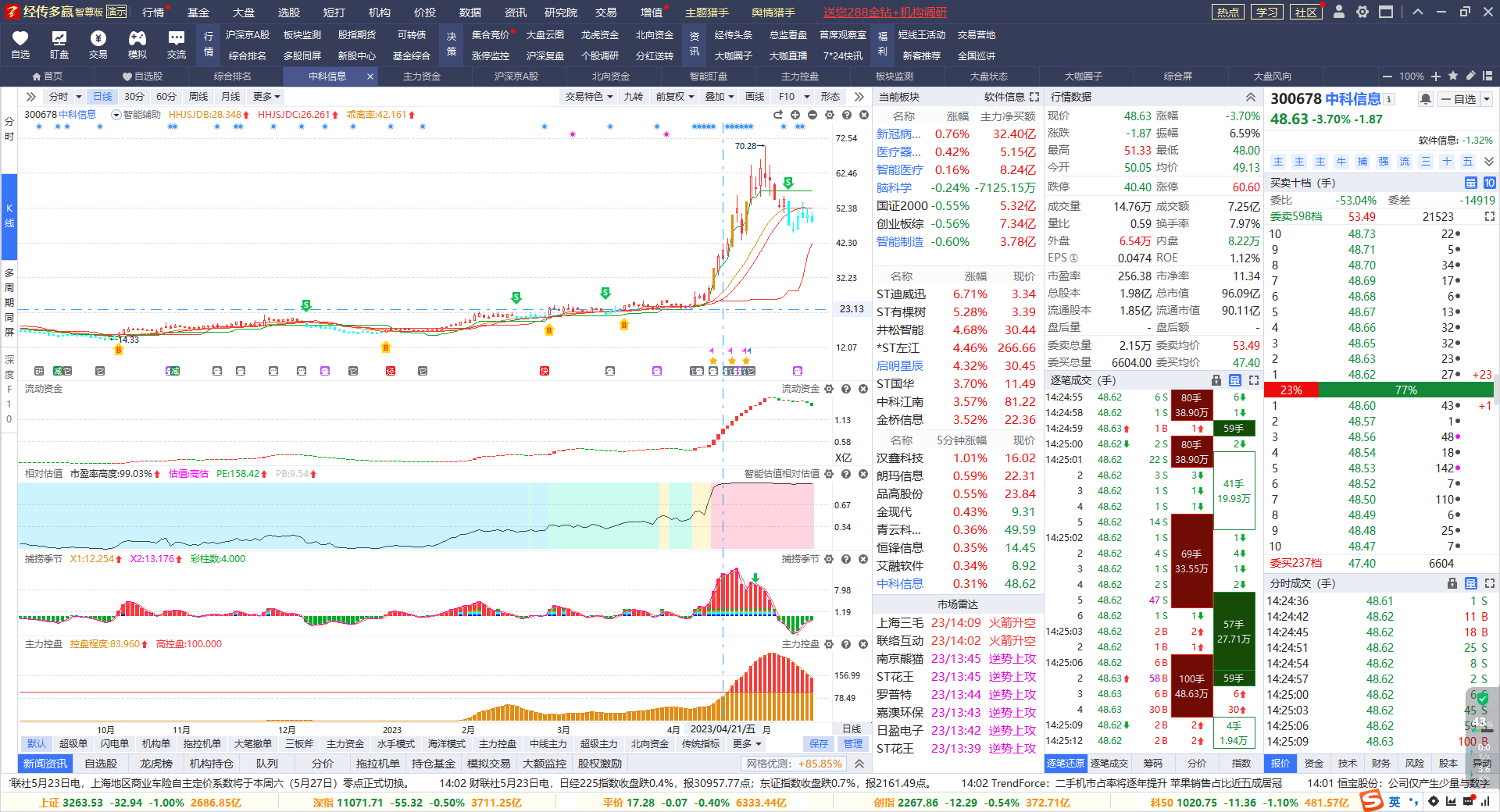 低估到高估，一波行情结束高估区域，个股进入加速上涨区域，
加速上涨警惕趋势破位，拉升出货
高估低估的区别
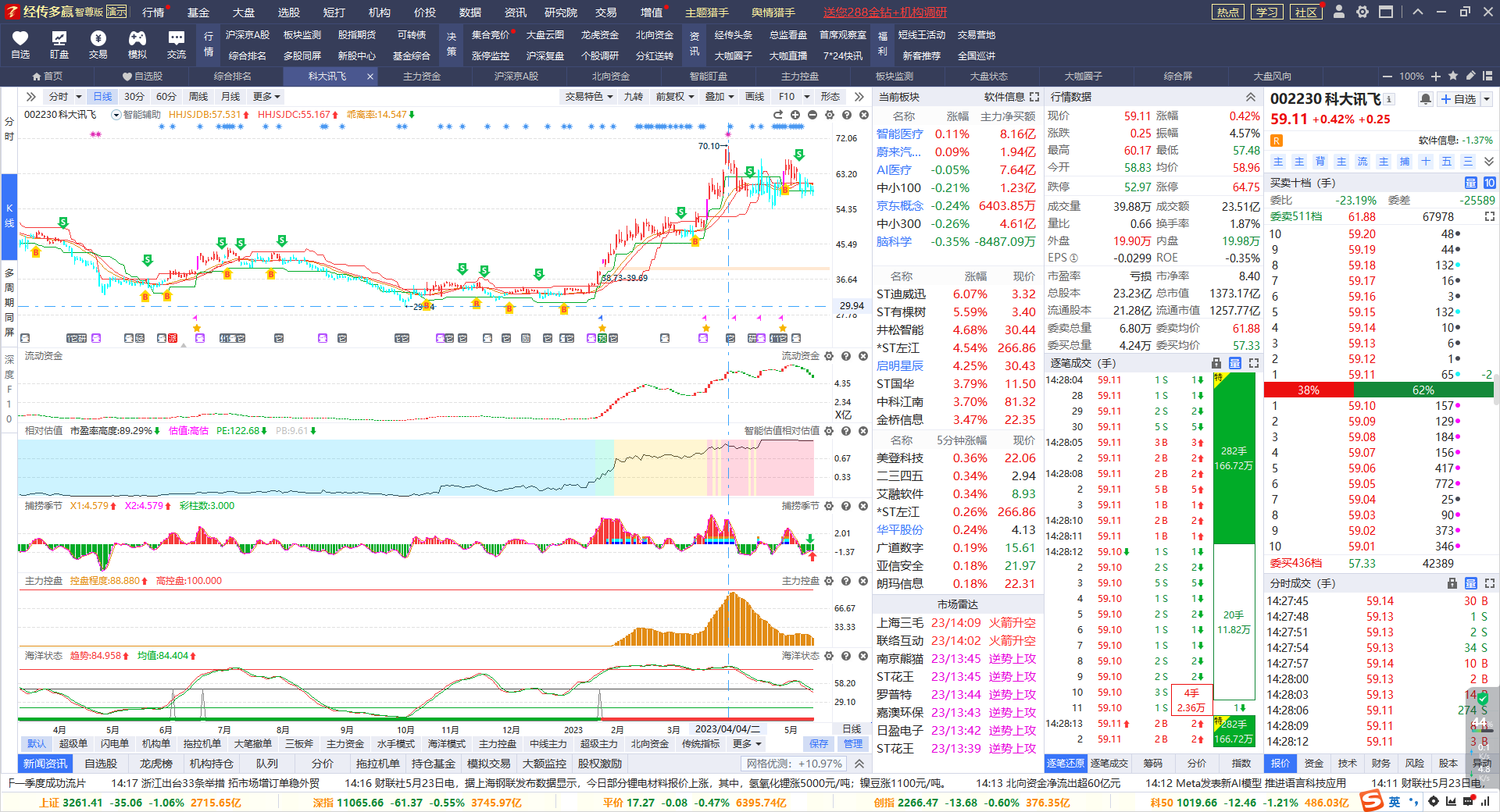 低估到高估，一波行情结束
高估区域，个股进入加速上涨区域，加速上涨警惕趋势破位，拉升出货
PART 03
龙头高估跟控盘
龙头高估跟控盘
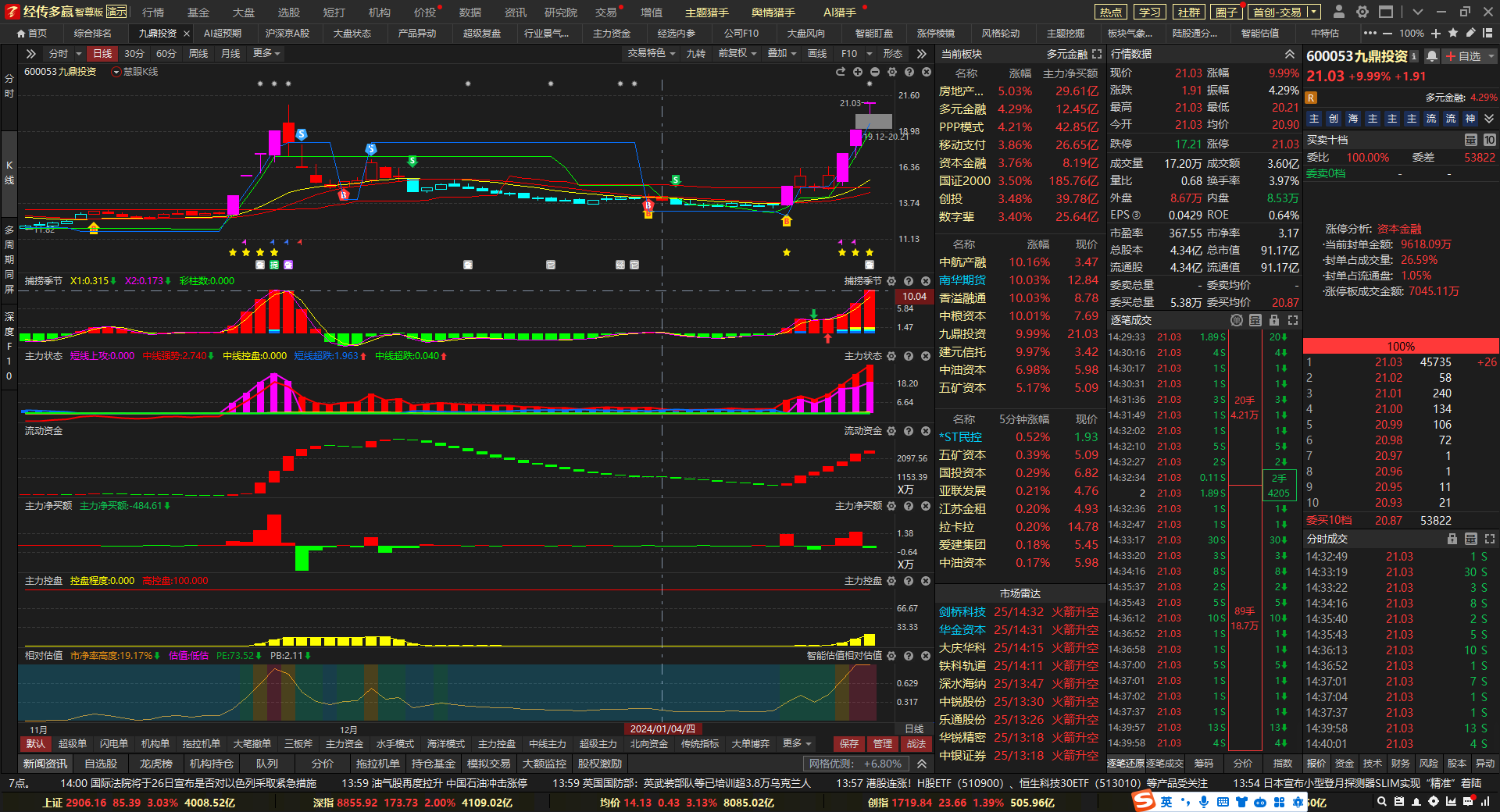 估值红+资金流入+控盘=持续炒作阶段
熊线上移+金叉=跟踪龙头
龙头高估跟控盘
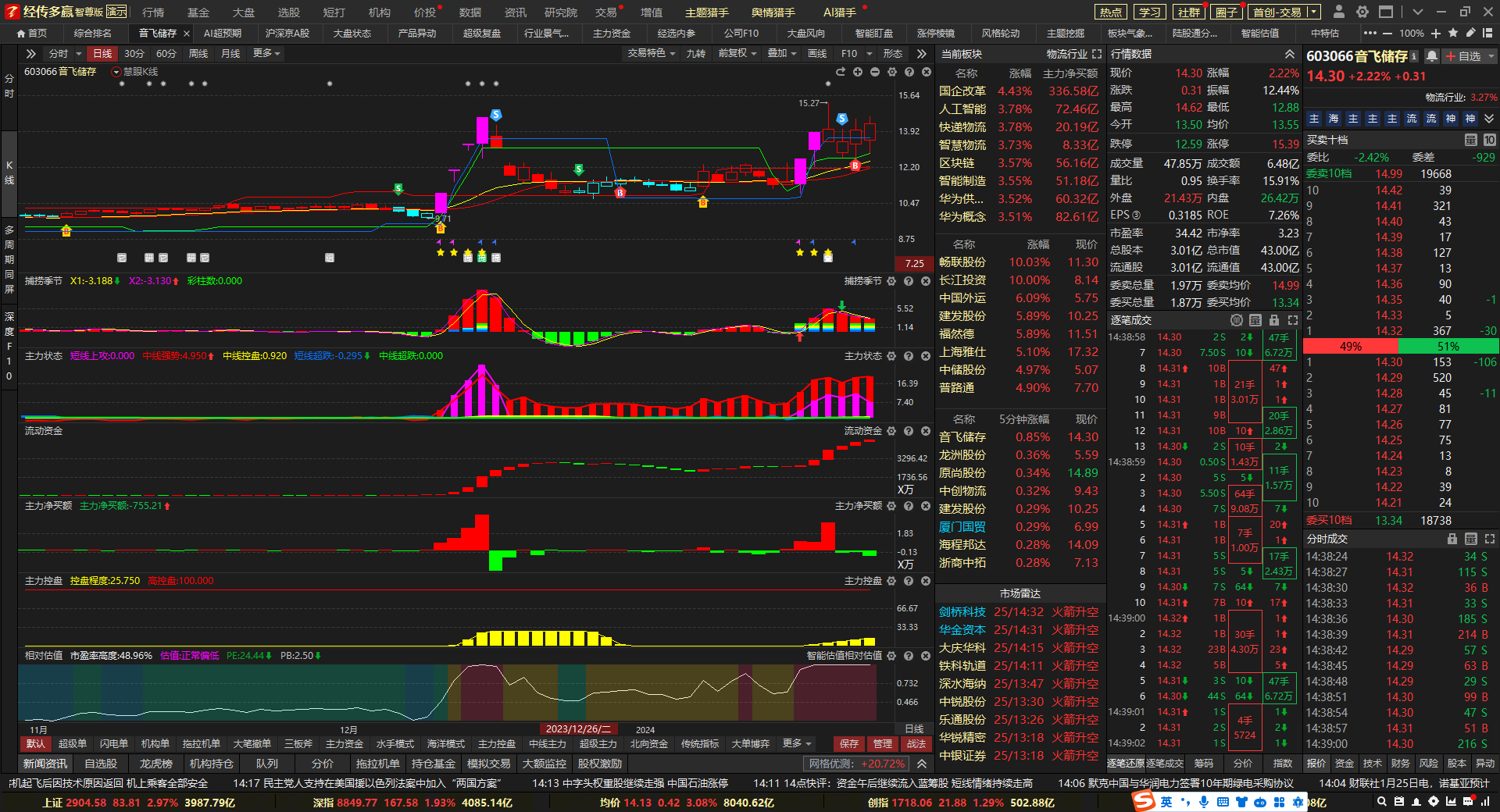 估值红+资金流入+控盘=持续炒作阶段
熊线上移+金叉=跟踪龙头
龙头高估跟控盘
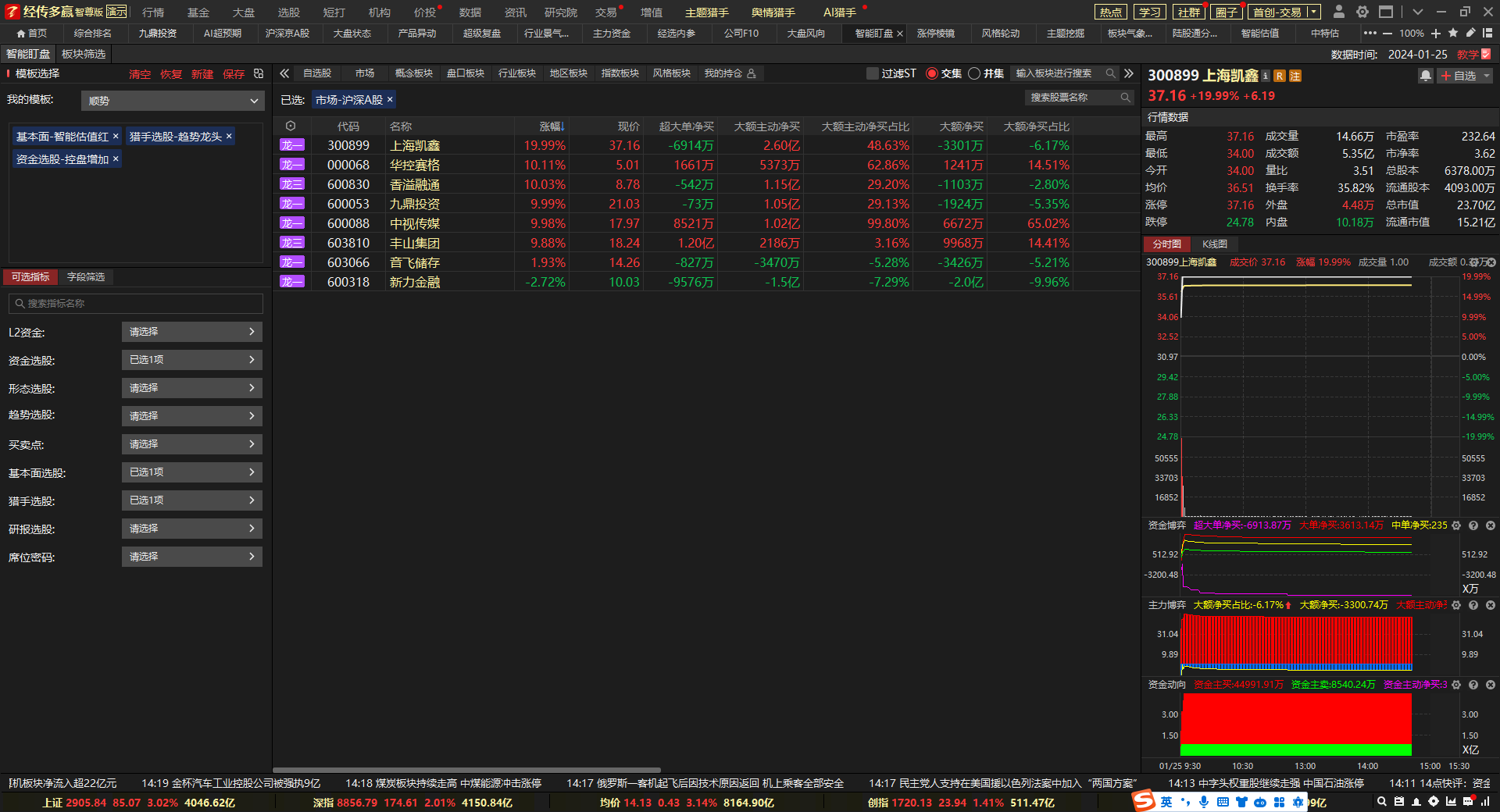 估值红+资金流入+控盘=持续炒作阶段
熊线上移+金叉=跟踪龙头
PART 04
高估的风险管理
强势股的风险
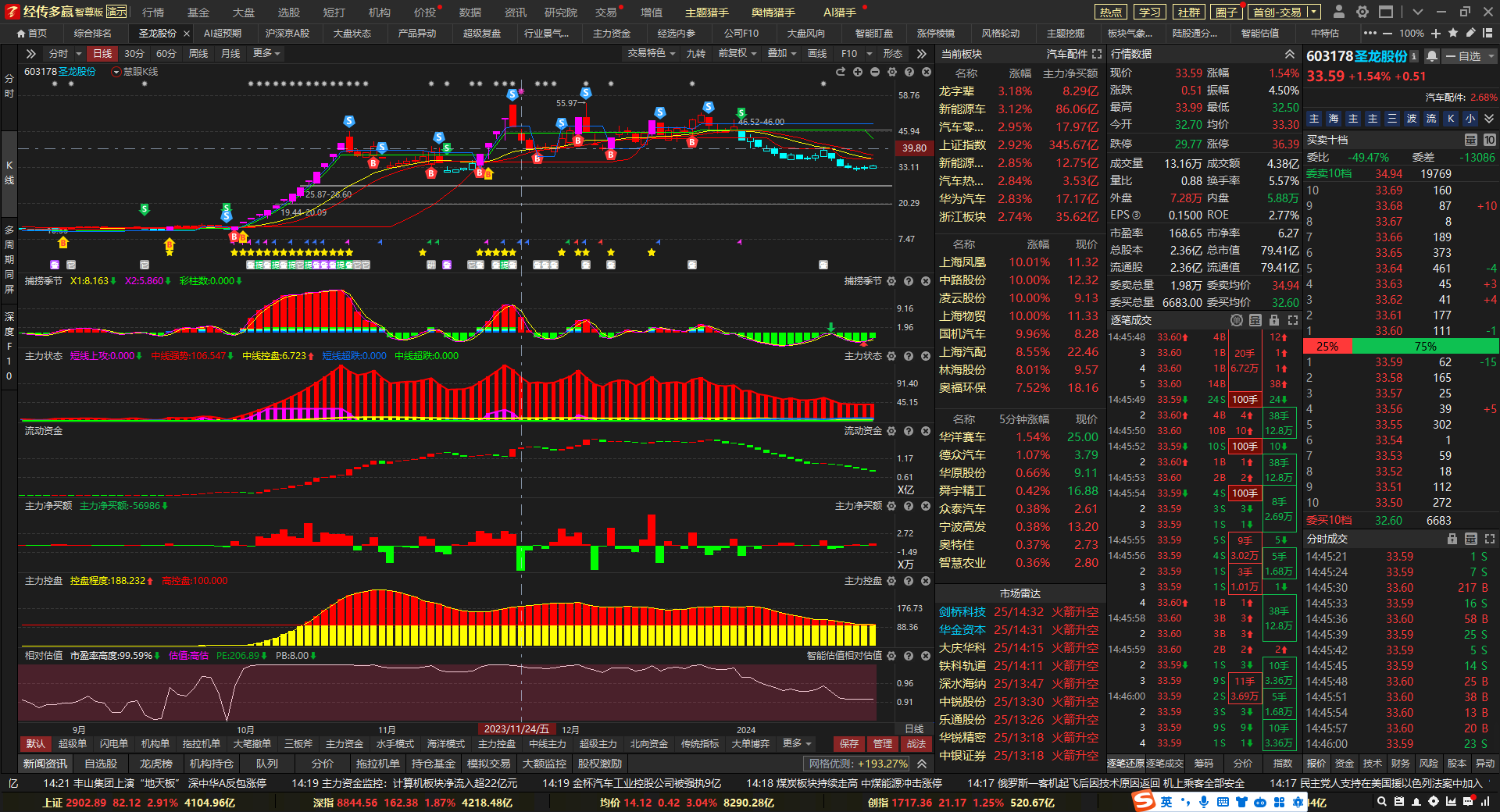 绿柱破熊线，周线死叉，直接回避
牛线下移，一股不留，高估本质是拉高容易出货
强势股的风险
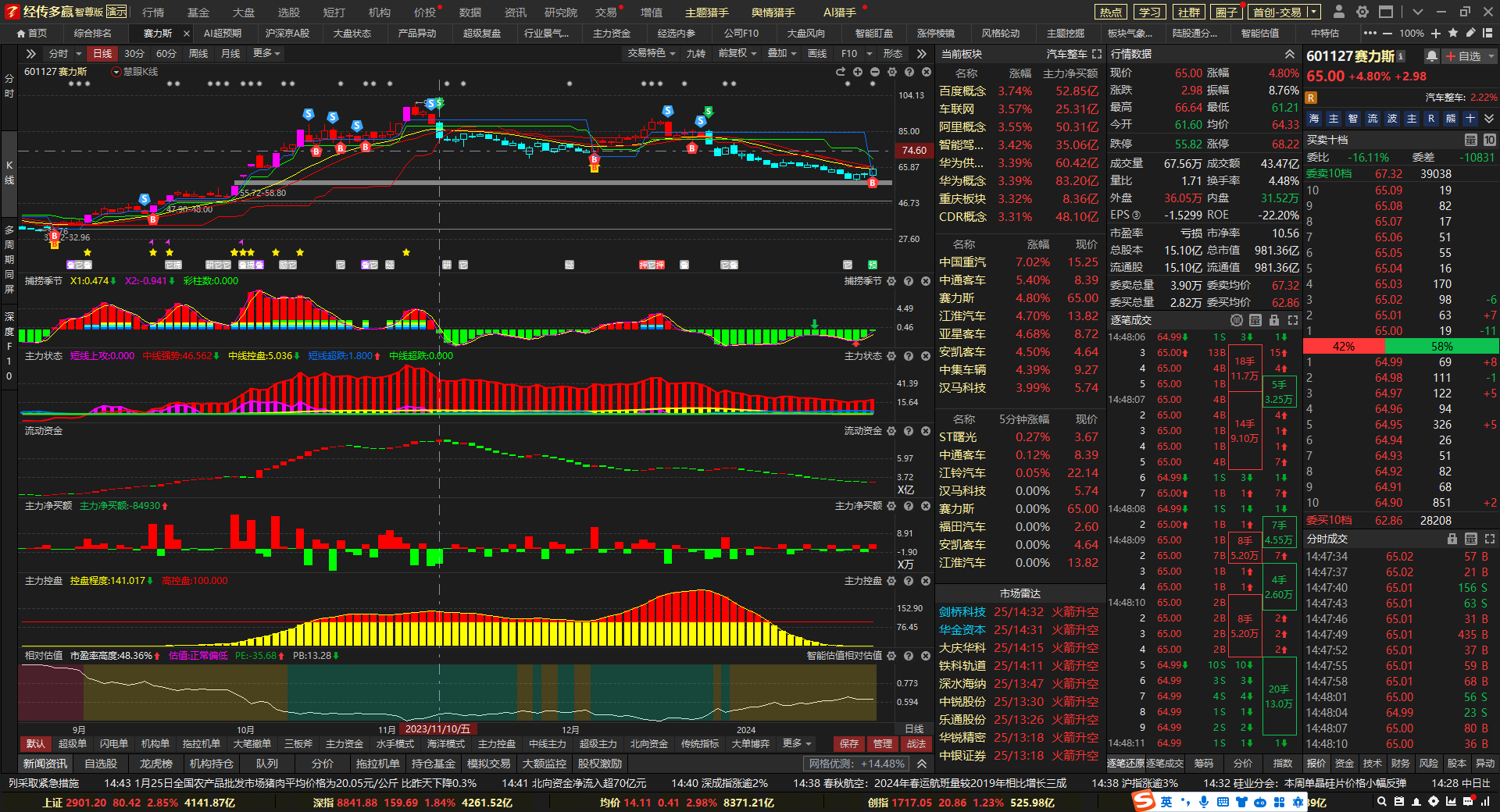 绿柱破熊线，周线死叉，直接回避
牛线下移，一股不留，高估本质是拉高容易出货
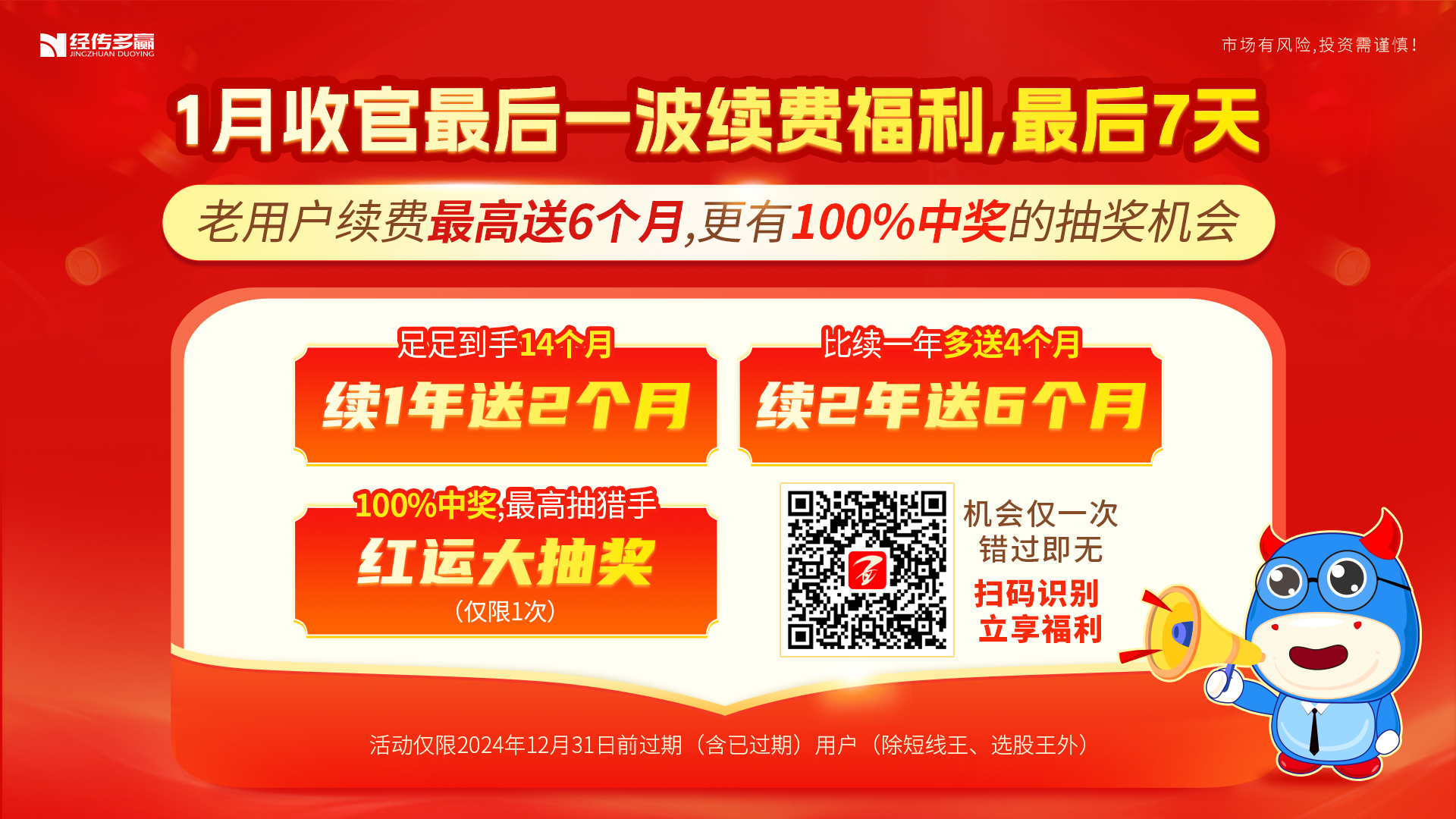 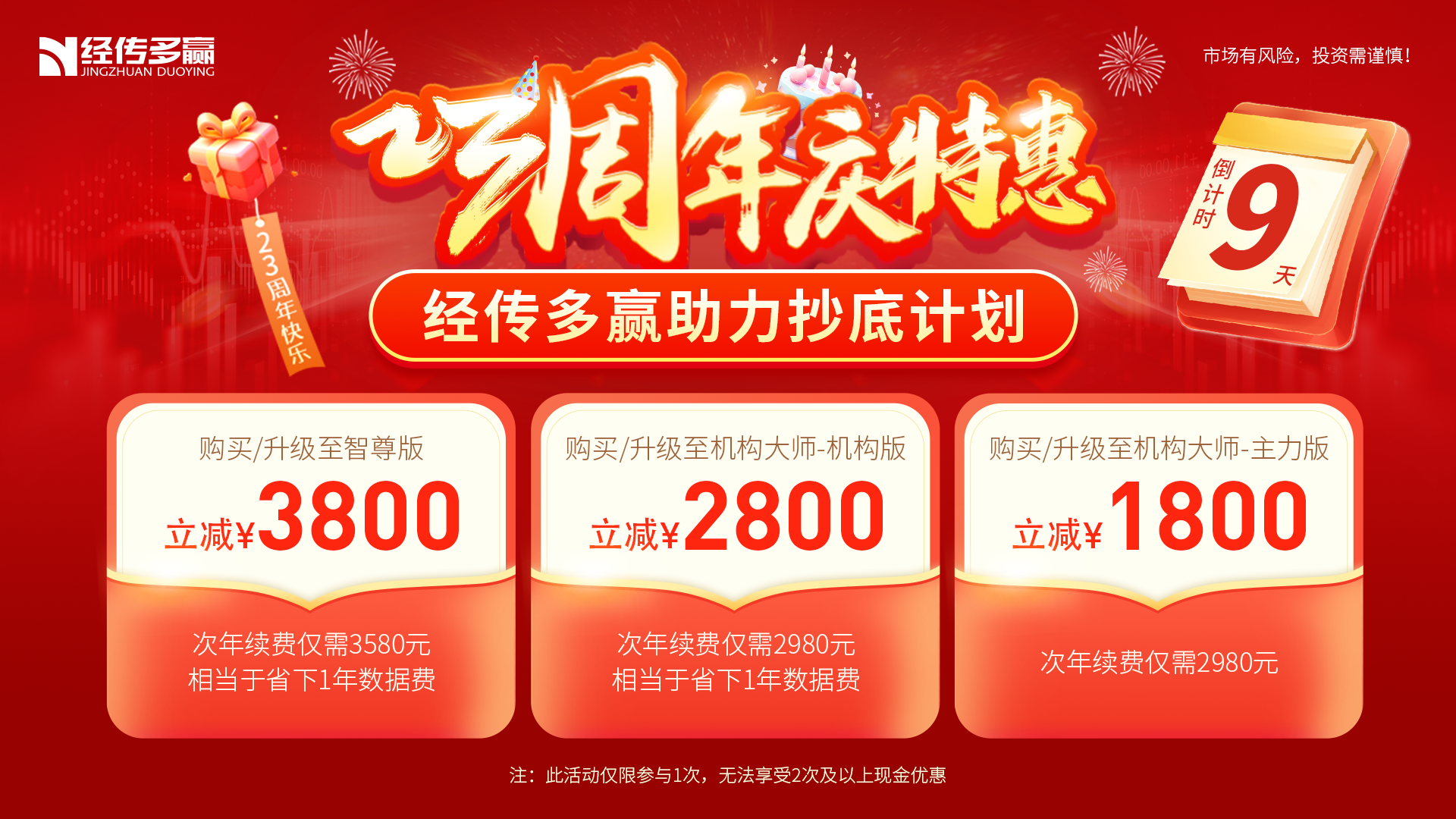